Early Syphilis (Primary, Secondary, and Early Latent) Epidemiology in North Carolina 2017
November 2018
North Carolina Division of Public Health/Epidemiology Section/Communicable Disease Branch
HIV/STD/Hepatitis Surveillance Unit
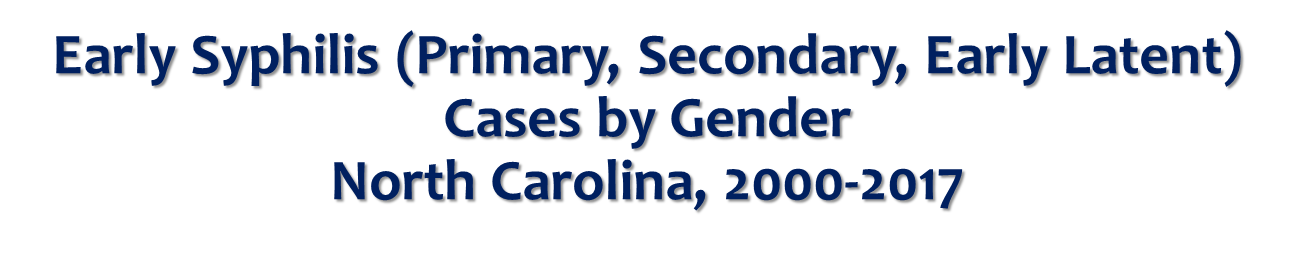 Data Source: North Carolina Electronic Disease Surveillance System (data as of June 28, 2018)
2
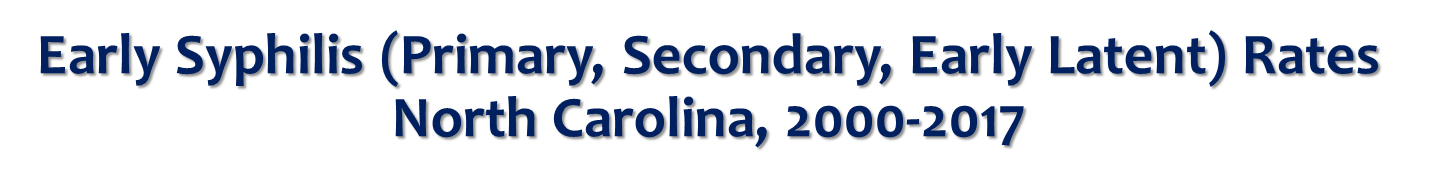 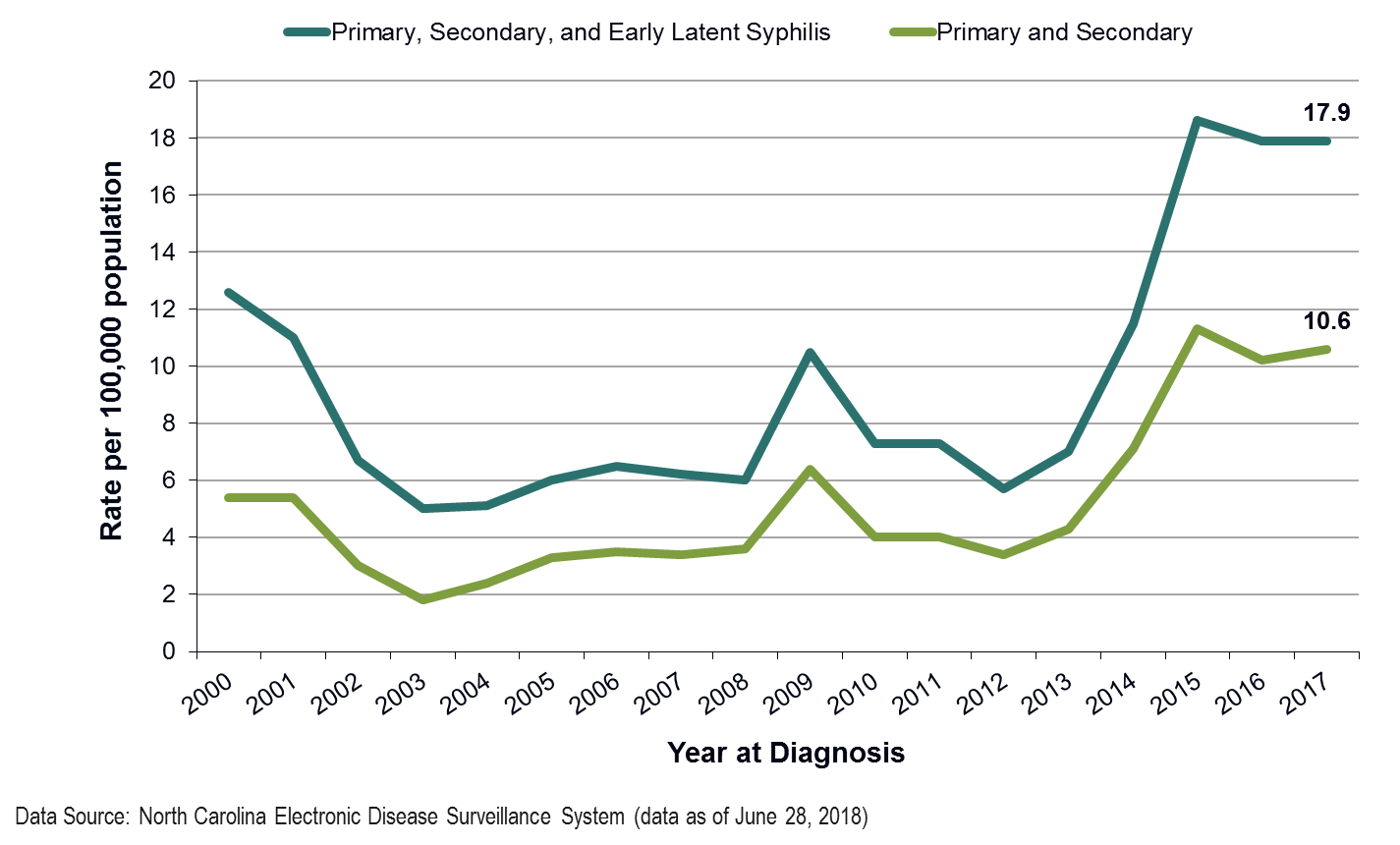 3
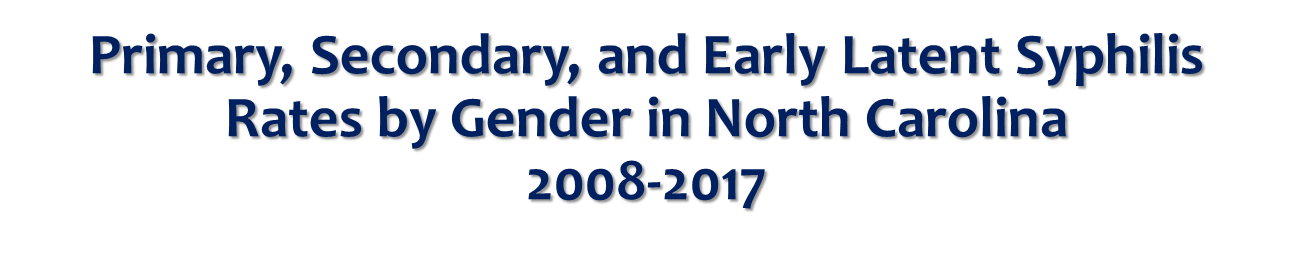 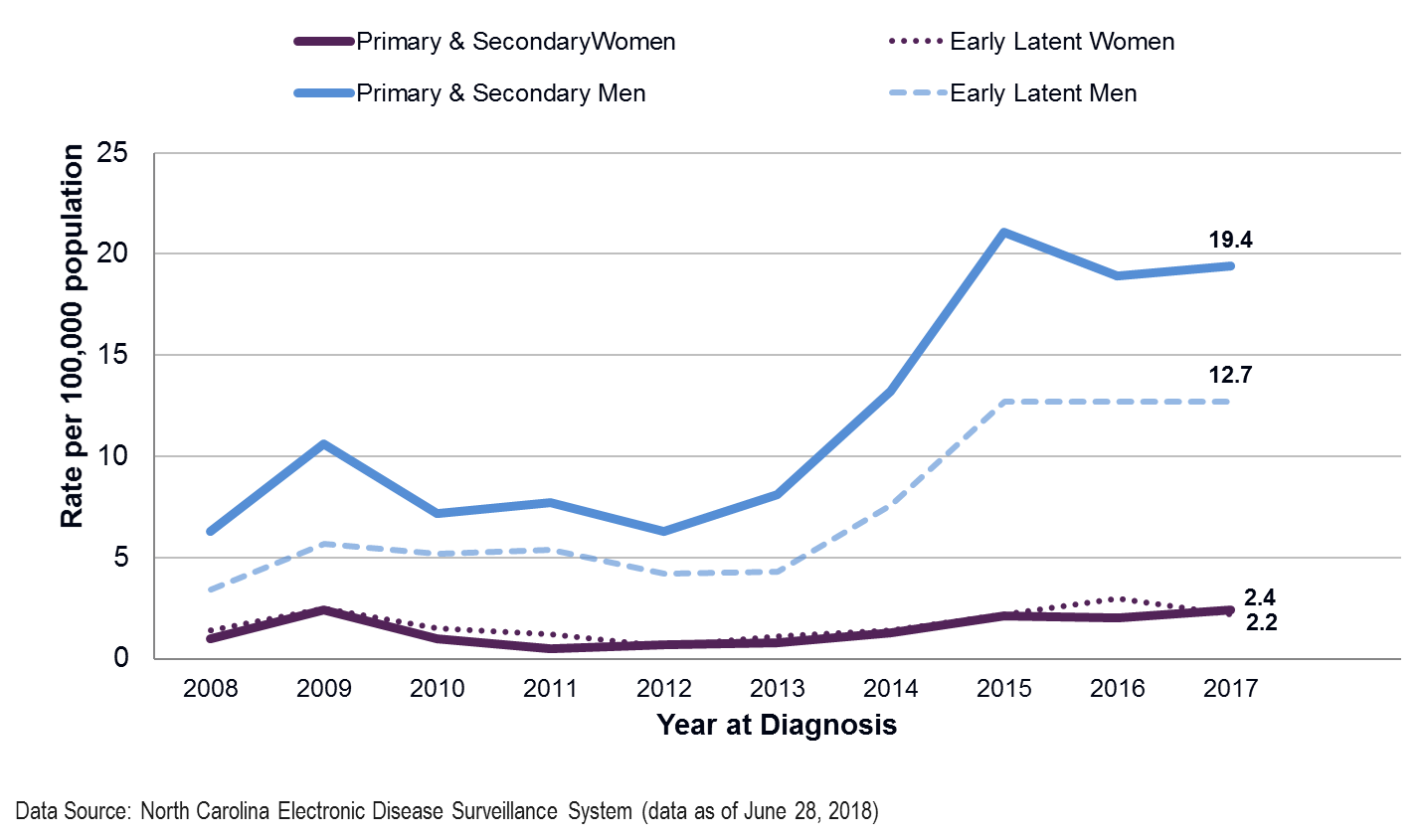 4
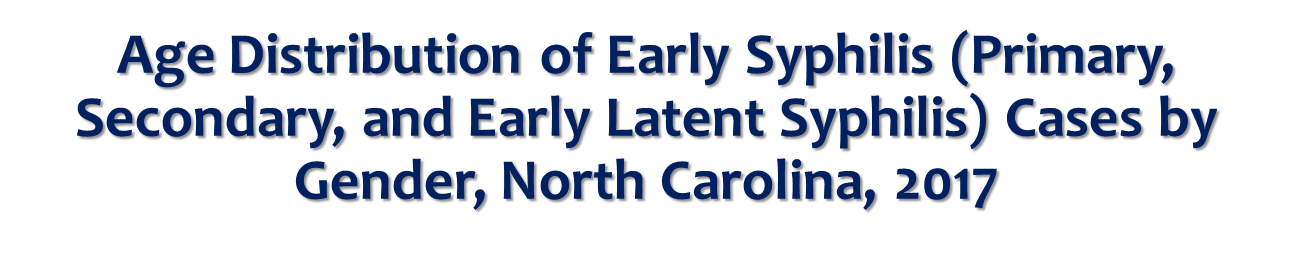 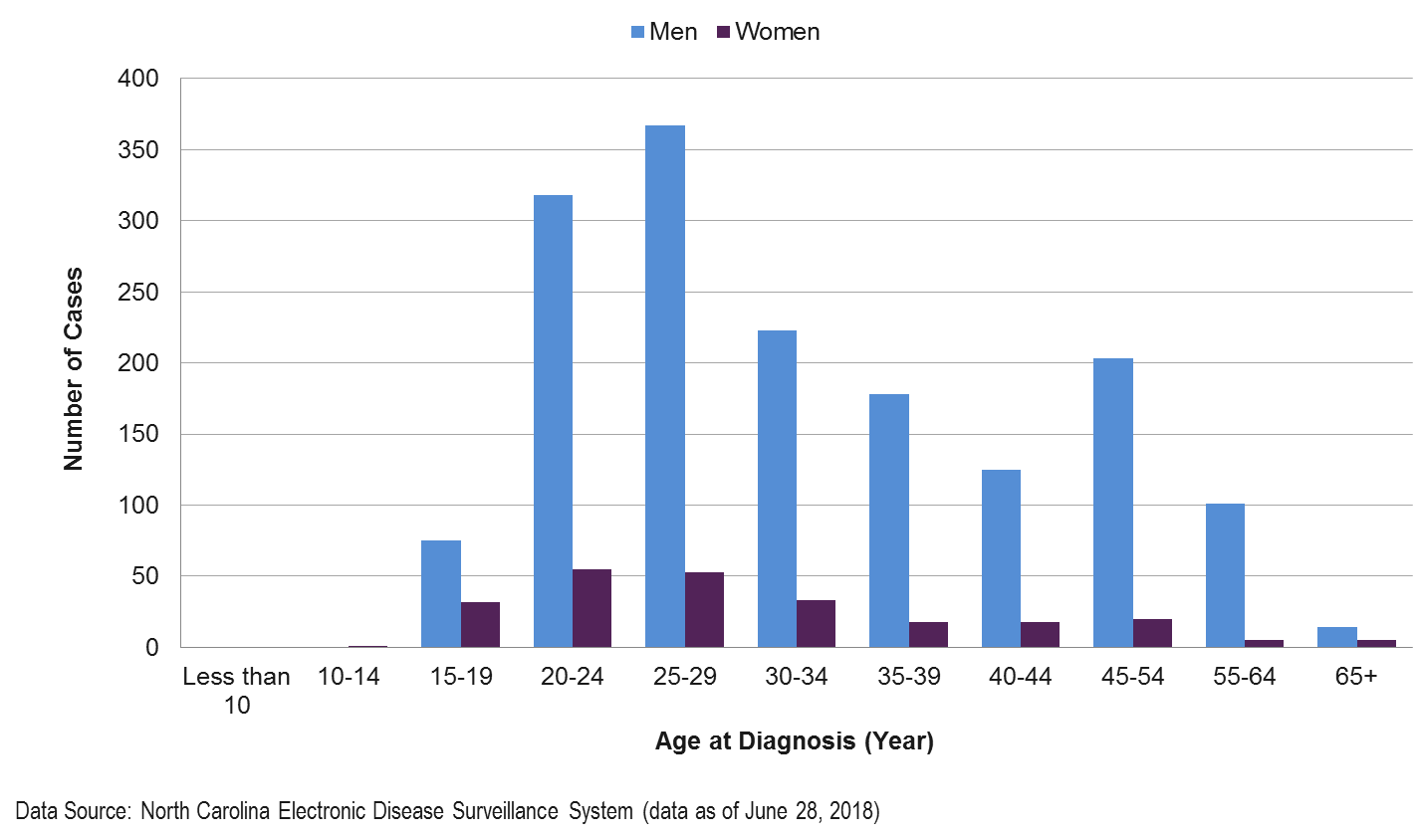 5
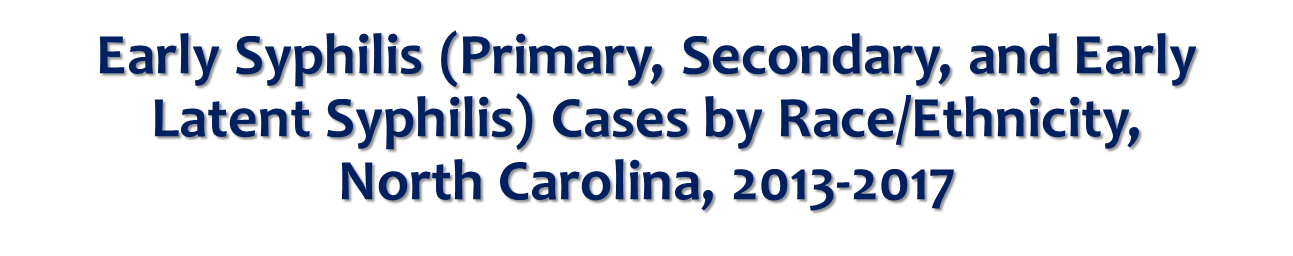 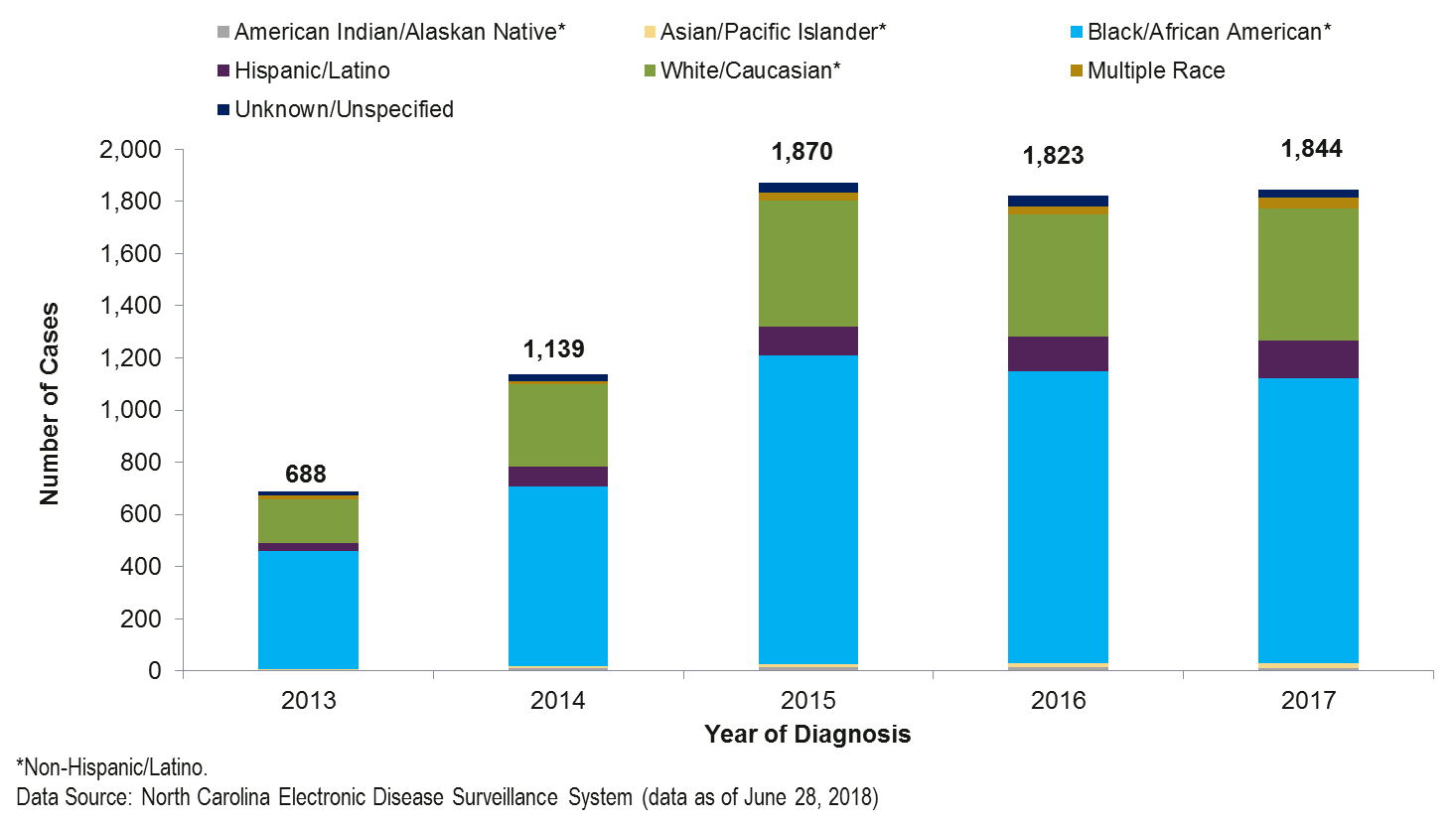 6
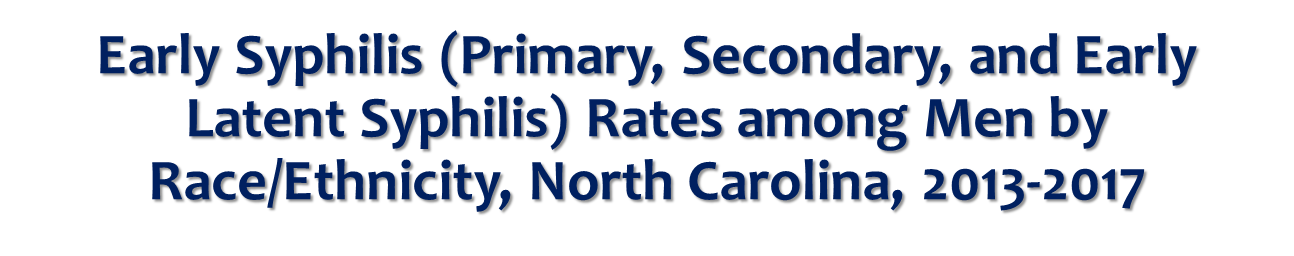 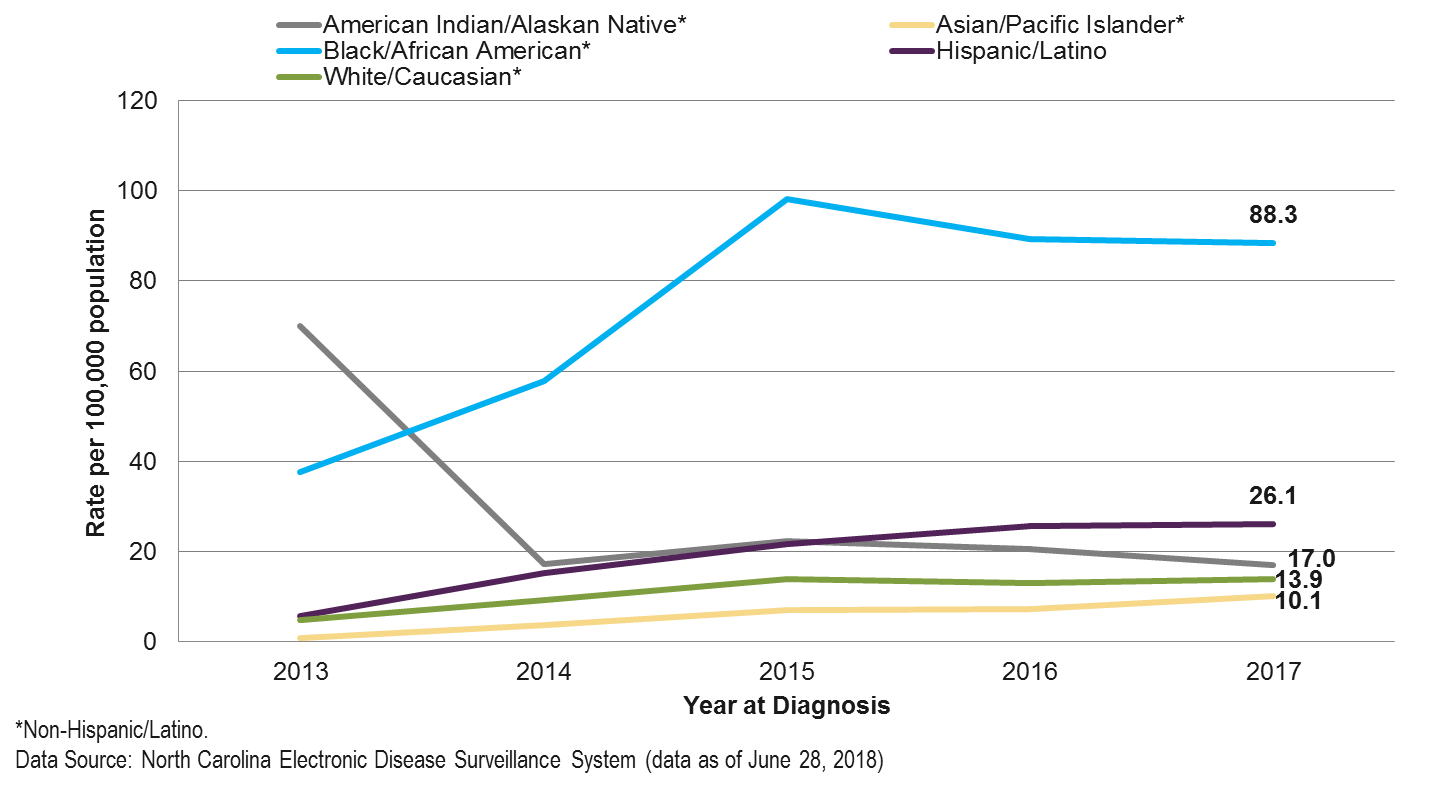 7
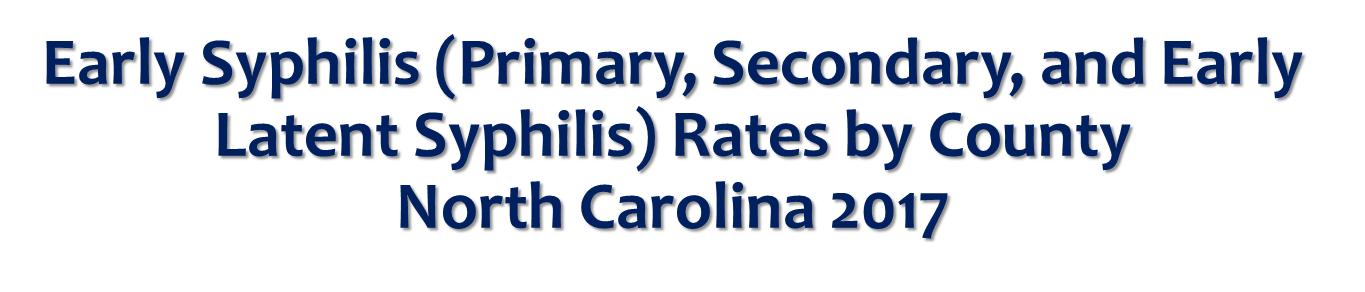 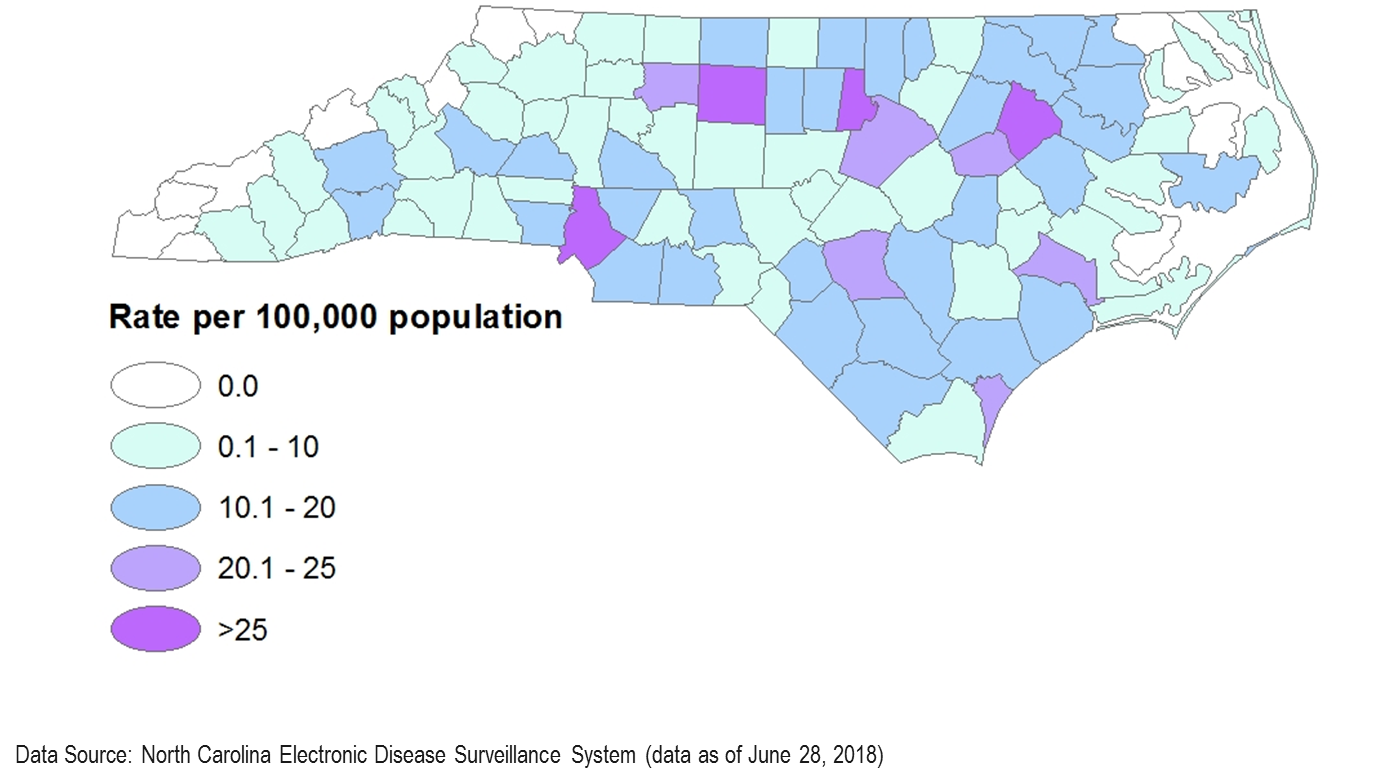 8
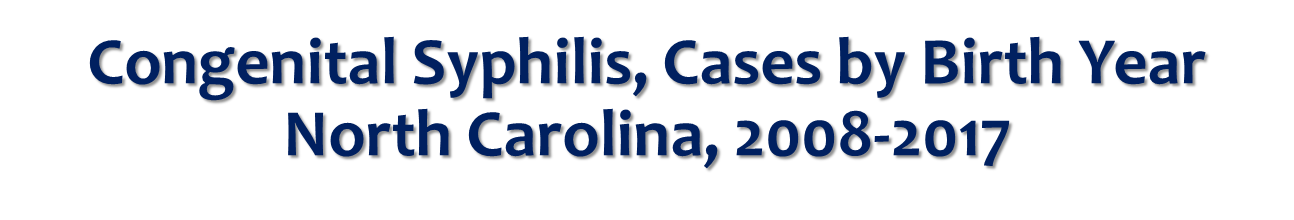 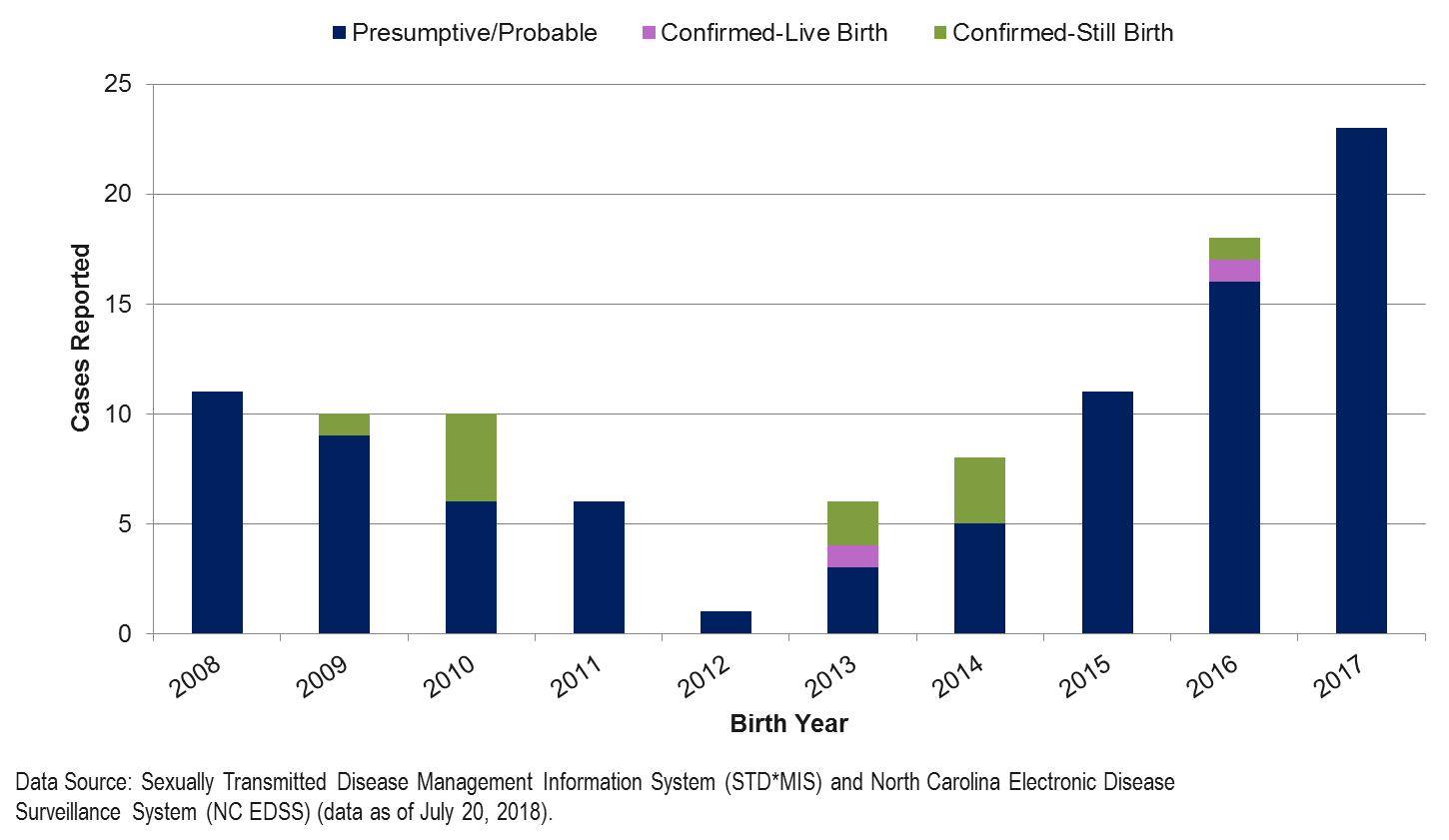 9
SYPHILIS CO-INFECTION WITH HIV
North Carolina DHHS							    HIV/STD Surveillance Unit
10
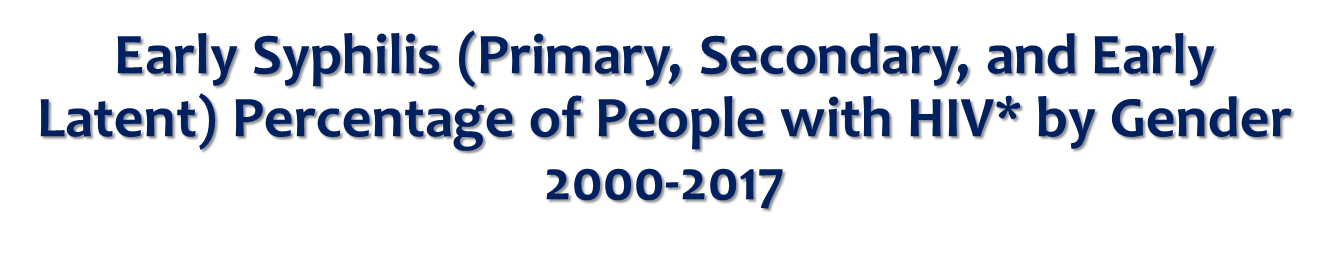 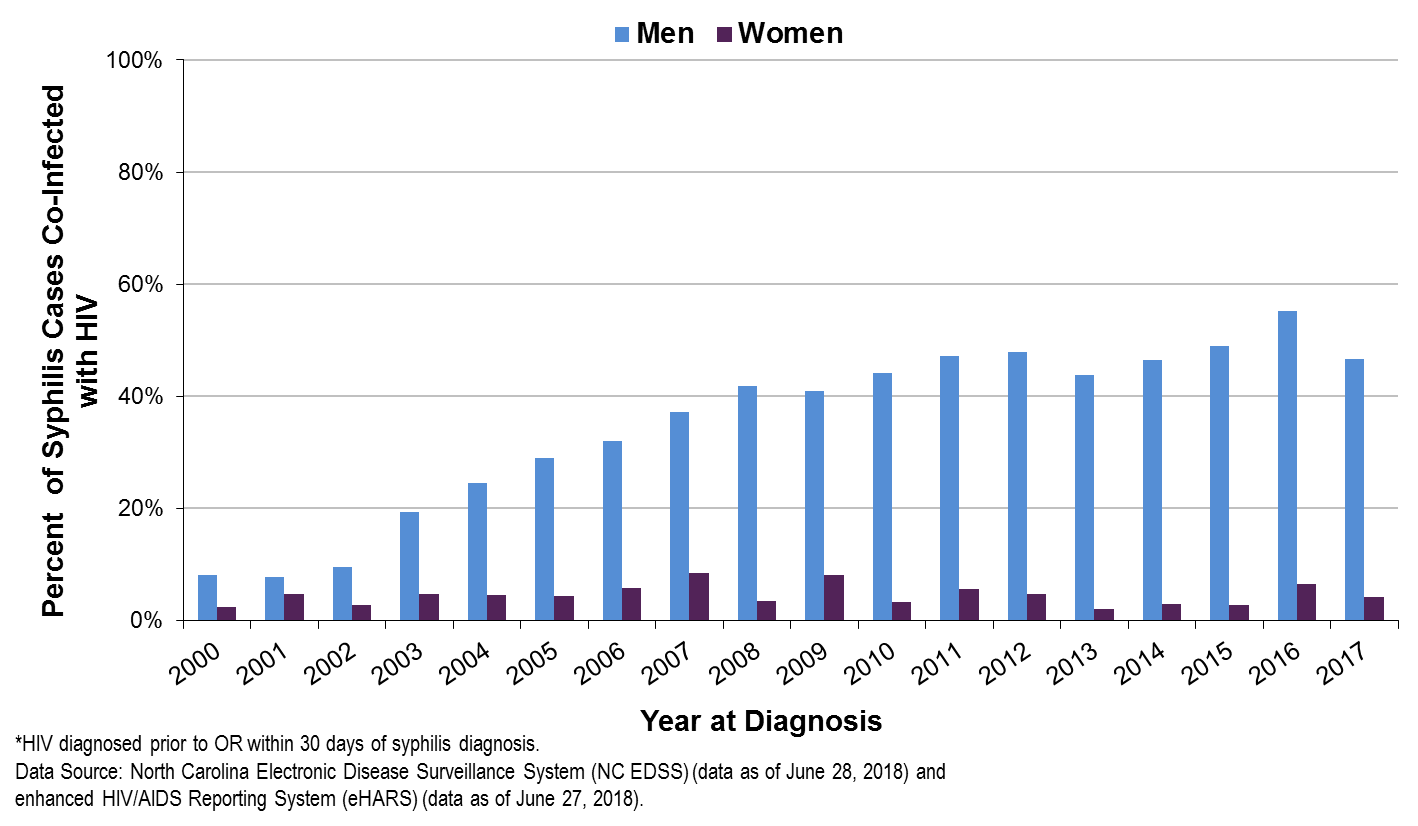 11
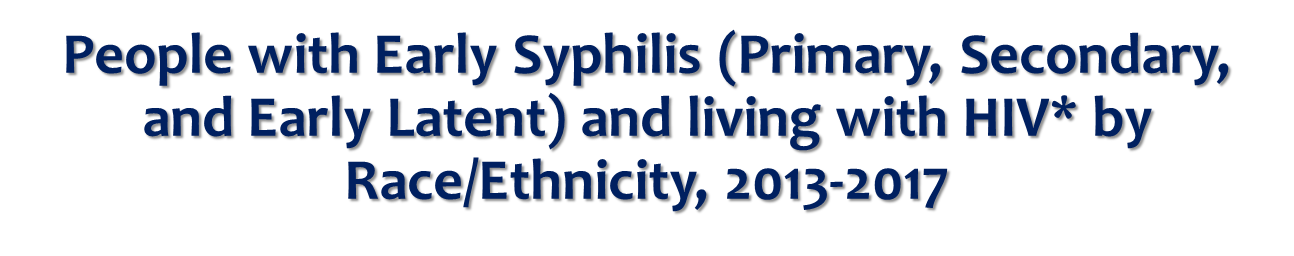 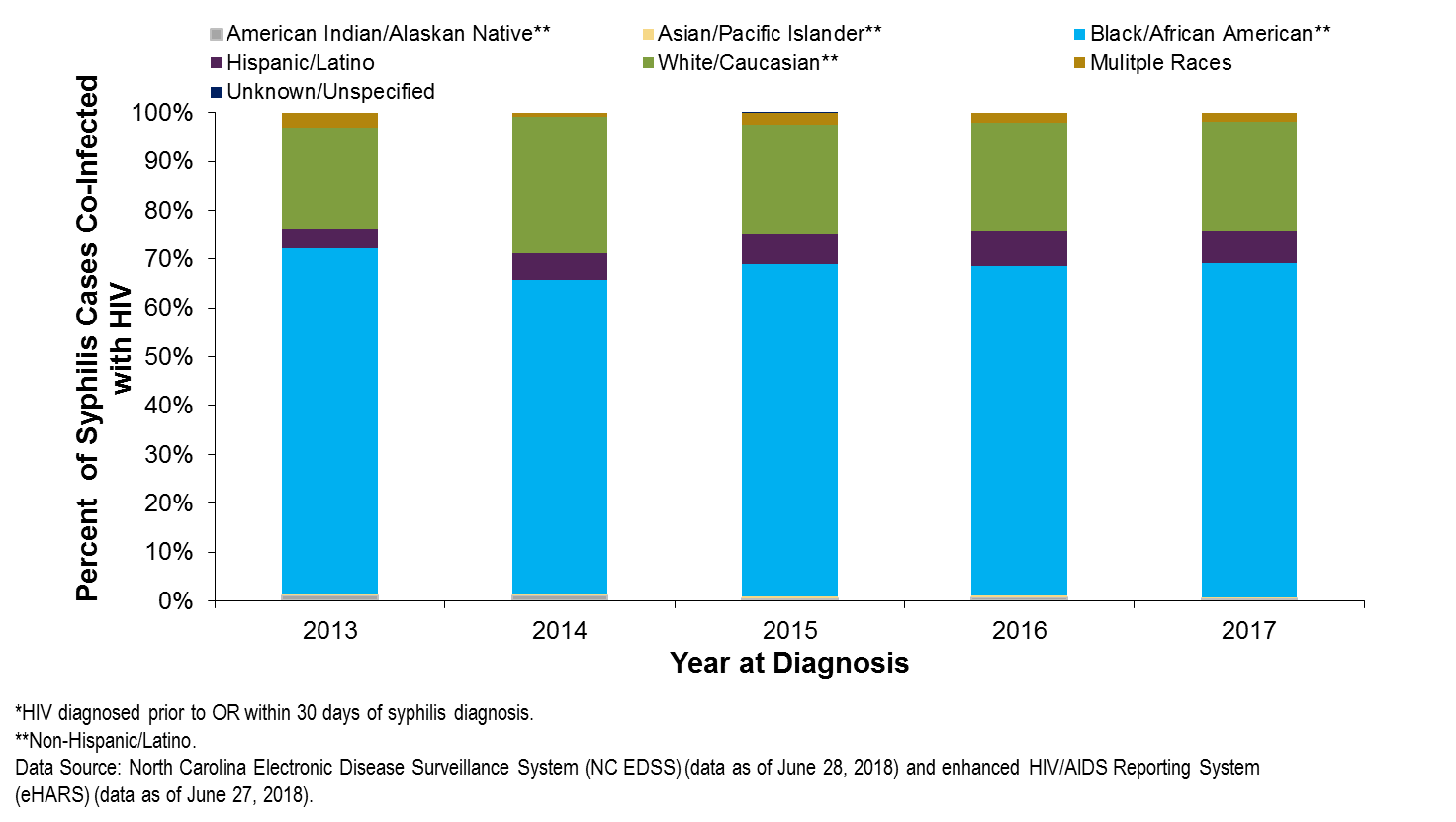 12